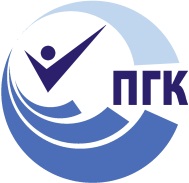 ГБПОУ «Поволжский государственный колледж»
Семинар для преподавателей: «Организация научно-технического творчества студентов» - 2022 год
      Разработчик:  старший методист, к. п. н. Мезенева О.В.
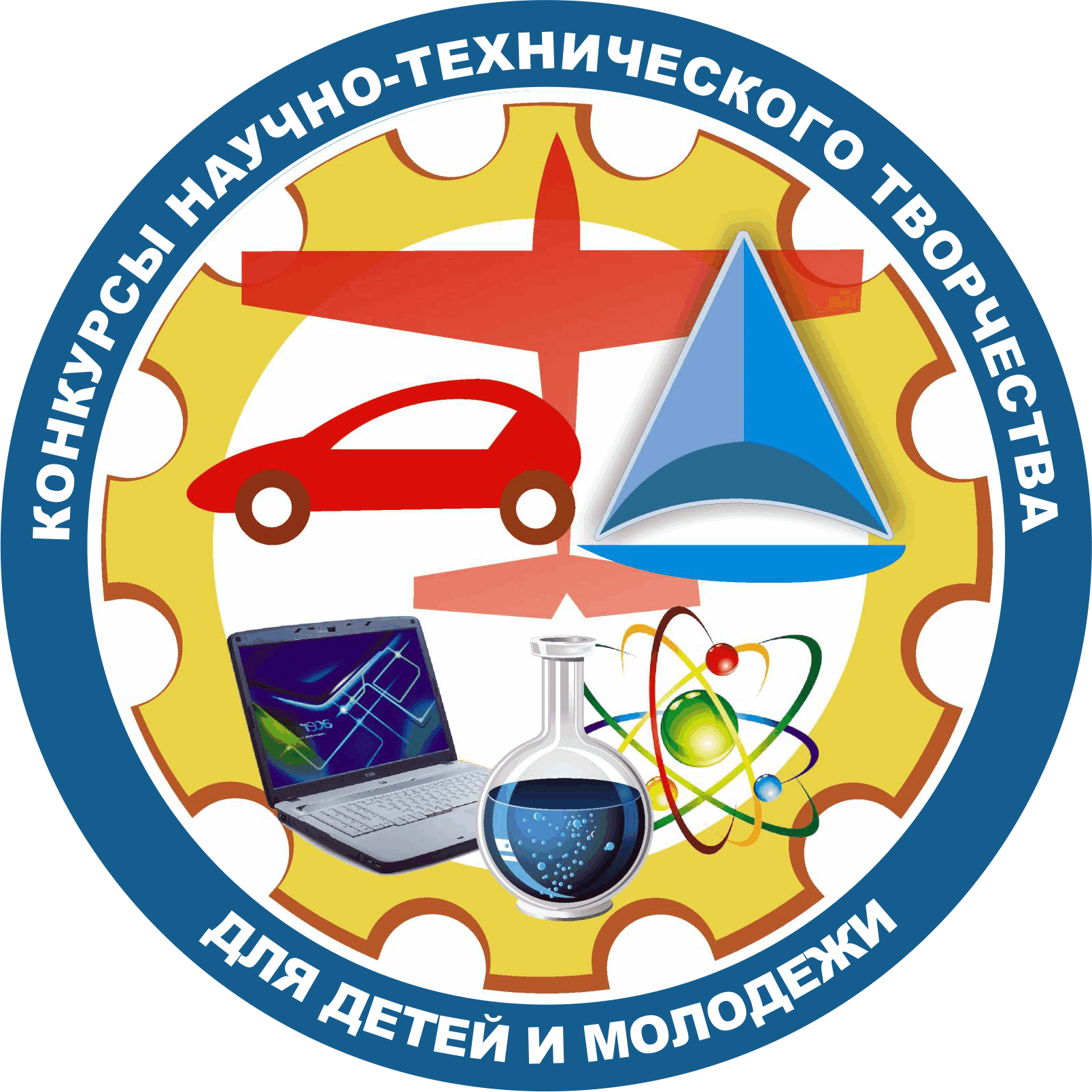 Что такое творчество?
«Творчество можно определить как успешный полет мысли за пределы известного. Оно дополняет знания, способствуя созданию вещей,  которые не были известны ранее».
(П. Хилл, ученый специалист по теории и методам конструирования, написал так в своей книге «Наука и искусство проектирования»)
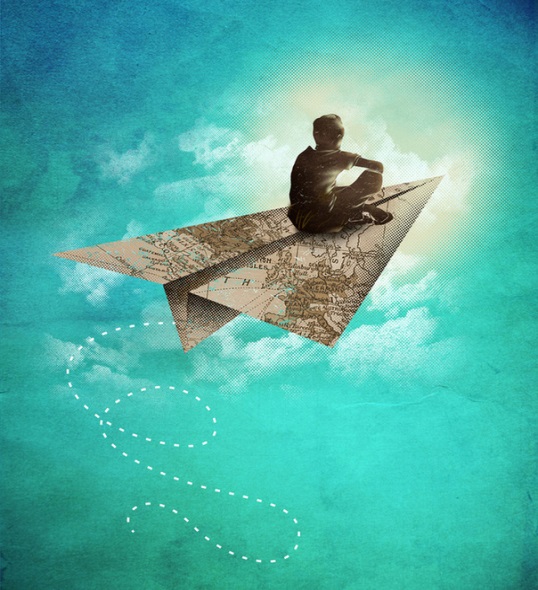 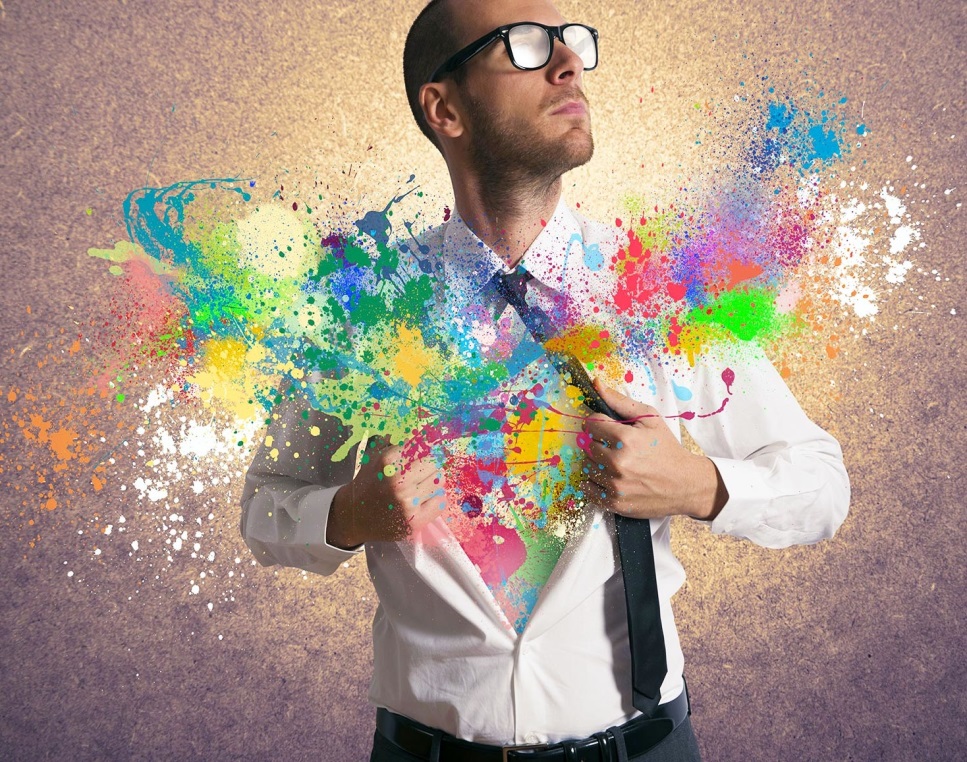 Особенности творческой личности
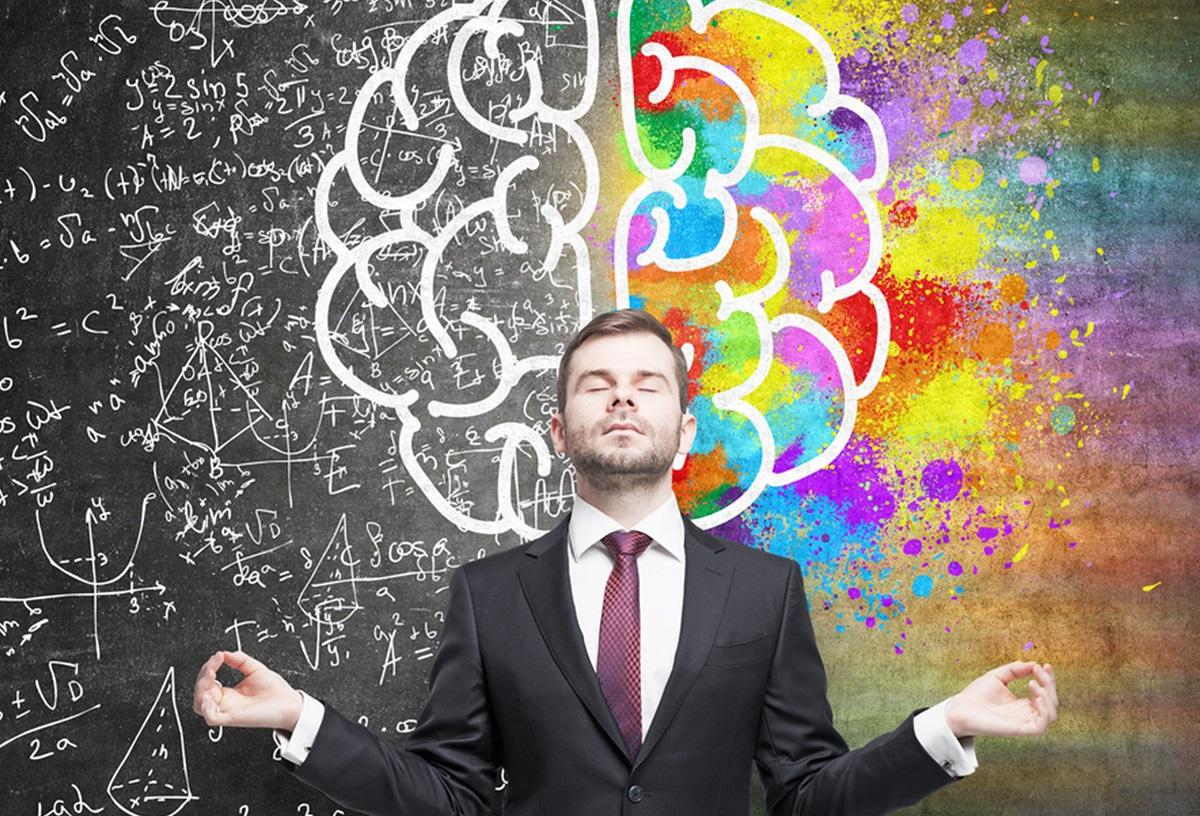 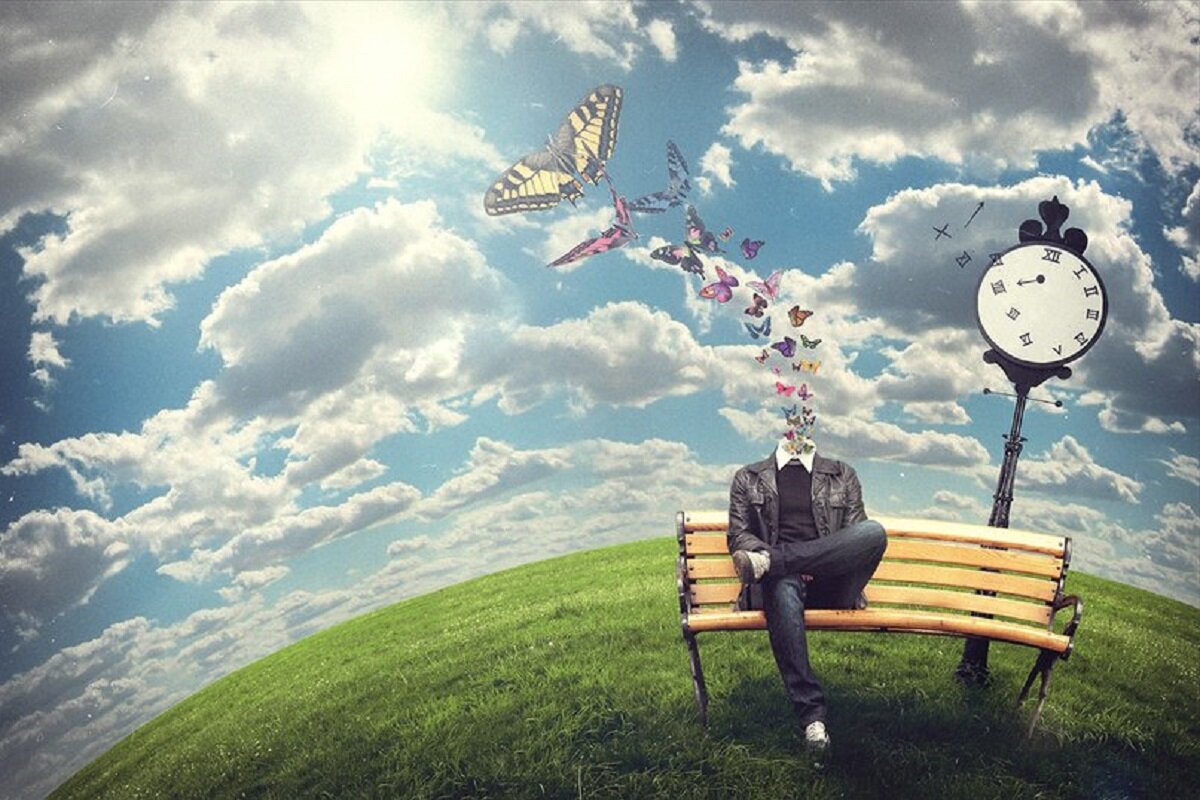 Творческой личности присуща большая любознательность и стремление создавать что-то новое, необычное, уделяя при этом внимание не традиционным, а оригинальным решениям.
Что такое творческая личность?
В одном мгновенье видеть вечность,
Огромный мир – в зерне песка,
В единой горсти – бесконечность
И небо – в чашечке цветка.
                                      (У. Блейк)


Творческий человек может успешно решать оригинальные, творческие задачи, высказывать или генерировать новые идеи, вырабатывать новые технические или организационные решения, оптимизировать любые процессы.
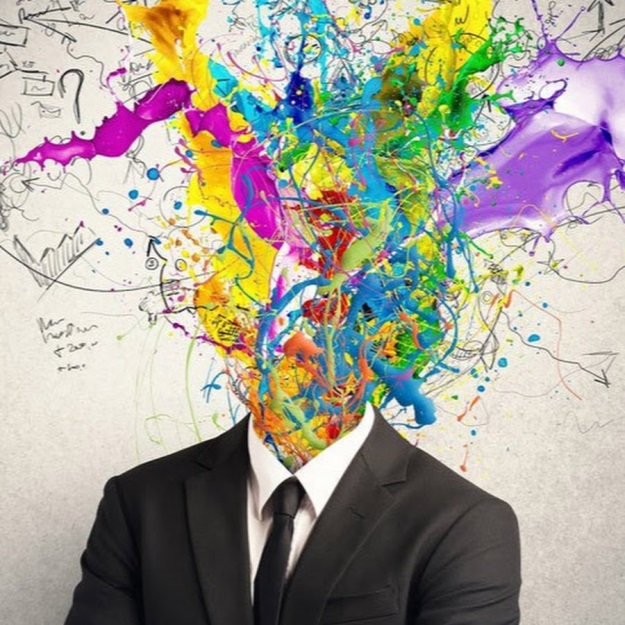 Что такое изобретательство?
Изобретательство – одна из форм творческой деятельности человека, одно из самых больших удовольствий, известных человеку, поскольку требует интеллектуальных и эмоциональных усилий, умений создавать физические модели и образцы, испытывать их, проводить эксперименты.
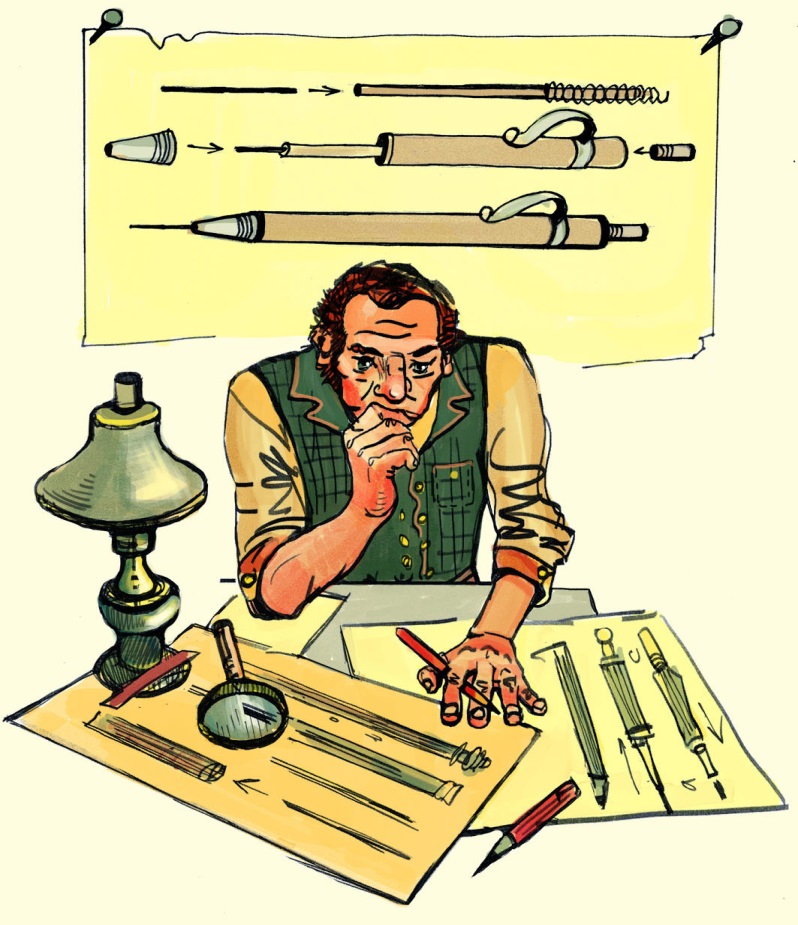 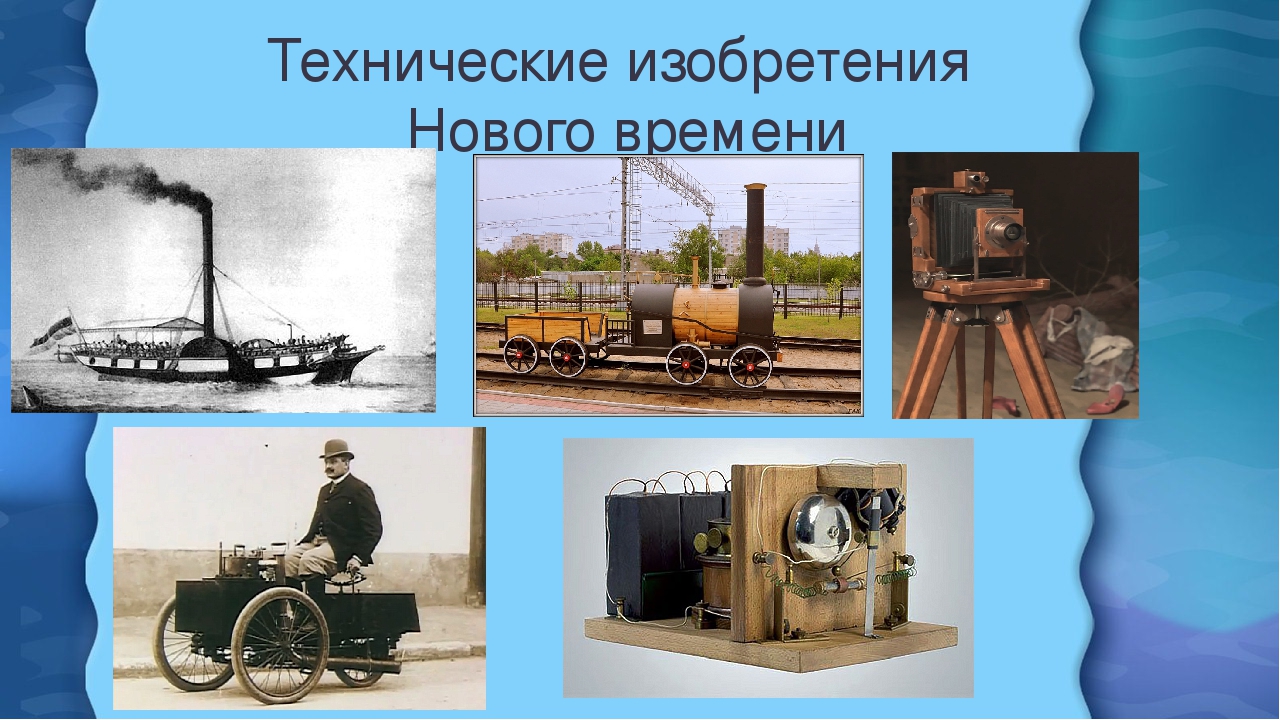 Объекты творческой и изобретательской деятельности
1) любое техническое устройство – от самых простых до самых сложных  (машина, система, ее элемент или узел) - в любых областях техники, связи, транспорта, сельского хозяйства, космоса, спорта, коммунального и домашнего хозяйства. 
2) способ (изготовления, сборки, организации какой-либо деятельности),
3) вещество (материал с новыми свойствами);
4) совершенно новое, до сего времени неизвестное применение уже известных устройств, веществ или способов.
Группы объектов изобретательства
1) объекты служебной научно-производственной деятельности;
2) объекты внеслужебной деятельности (для отдыха, путешествий, спорта);
3) объекты учебной деятельности (материальные проекты студентов);
4) объекты, порожденные хобби человека  (шахматы, кубик Рубика);
5) объекты, порожденные счастливой случайностью (поделки детей, ставшие крупными изобретениями).
Высшие психические функции (ВПФ), без которых невозможно научно-техническое творчество
1. Воображение
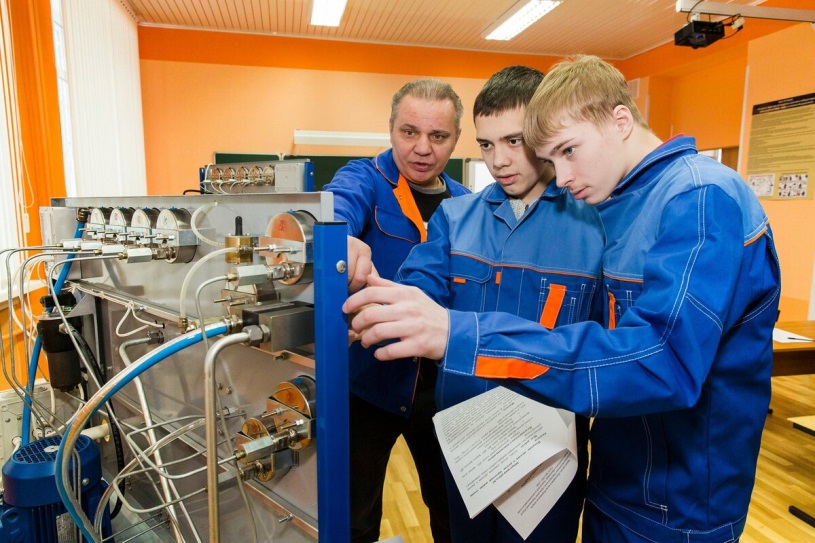 2. Мышление
3. Речь
4. Память
Мыслительные операции в научно-техническом творчестве
2. Синтез
1. Анализ
3. Сравнение
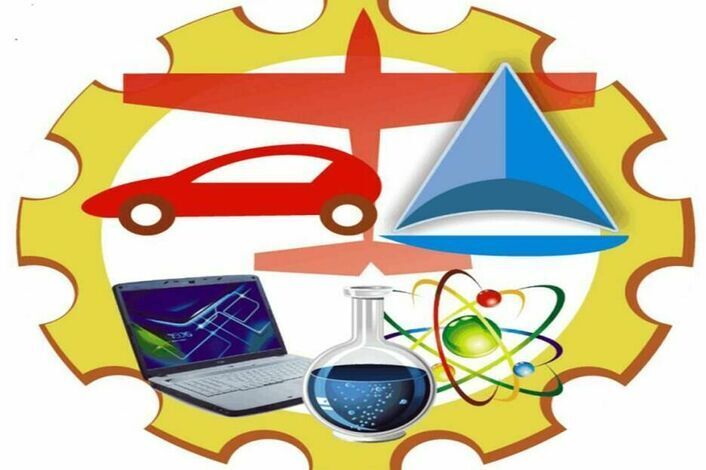 4. Индукция
5. Дедукция
Индивидуальное или коллективное творчество?
Идея, лежащая в основе творческого проекта, - это плод деятельности одного ума (А.М. Уилсон).







Совместный труд воспламеняет в людях такую ярость свершений, какой они редко могут достичь в одиночку (Р. Эмерсон).
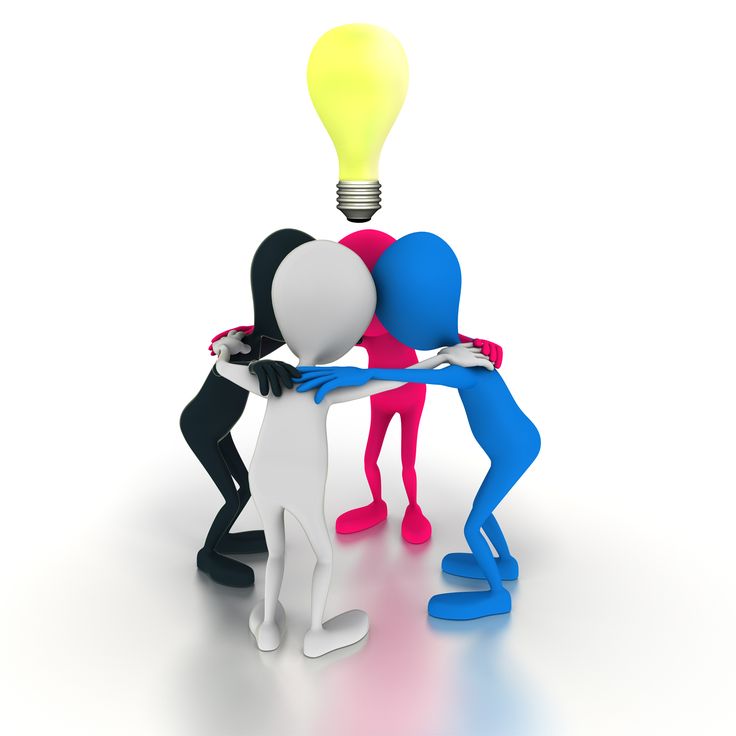 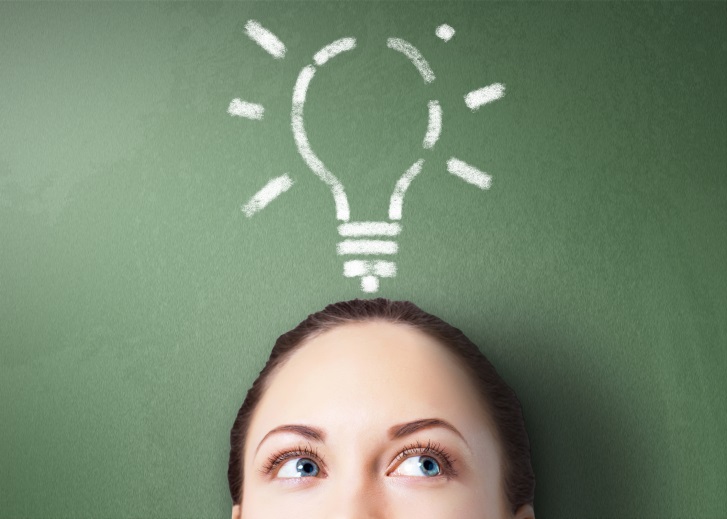 Молодость – время творчества!
Молодость – самая благоприятная жизненная пора для приобщения к творчеству вообще и к научно-техническому творчеству в частности.
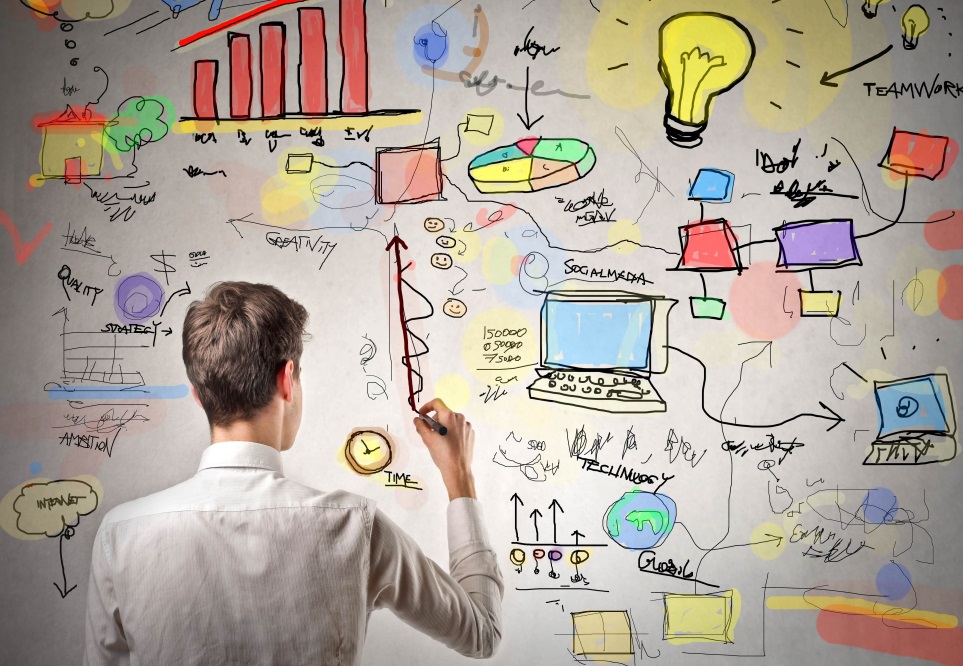 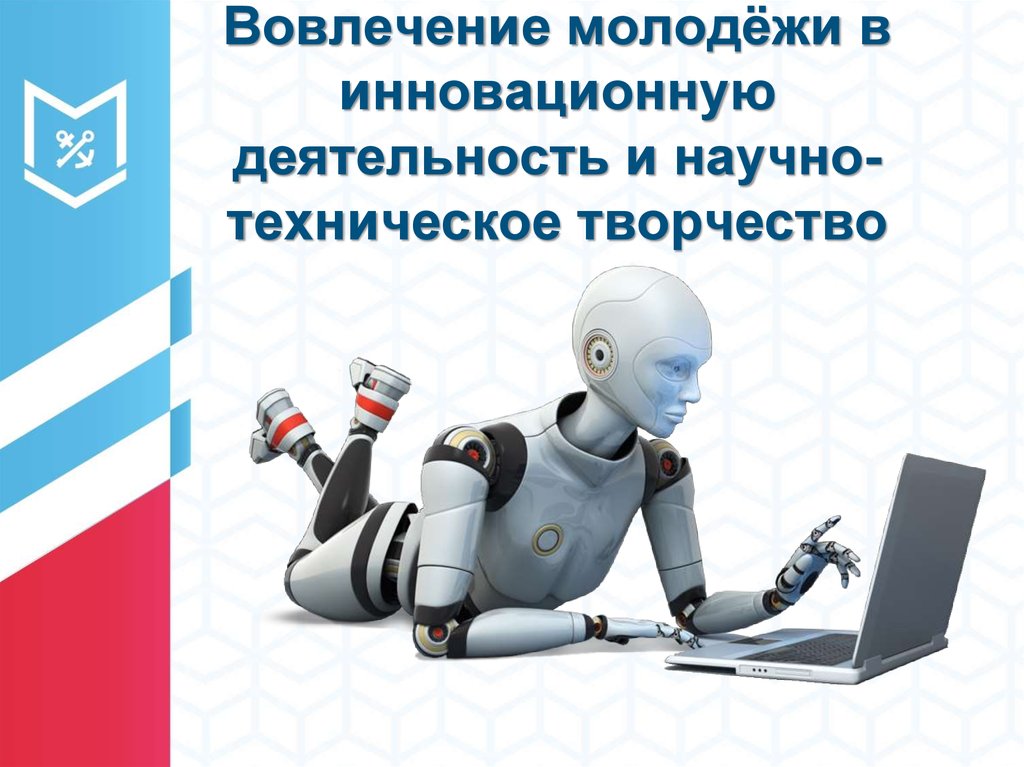 Препятствия к творчеству
1.Стереотипность человеческого мышления.
2. Преклонение перед признанными авторитетами.
3. Неуверенность в себе.
4. Боязнь человека превзойти уже кем-то ранее что-то сделанное.
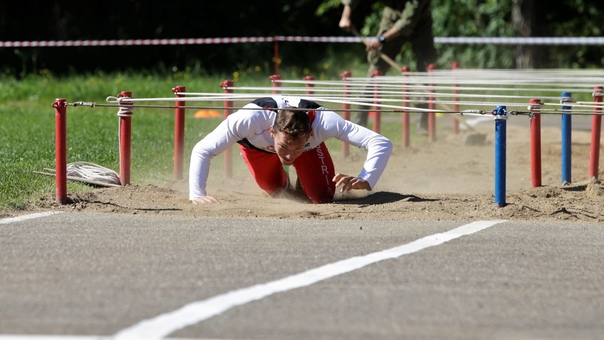 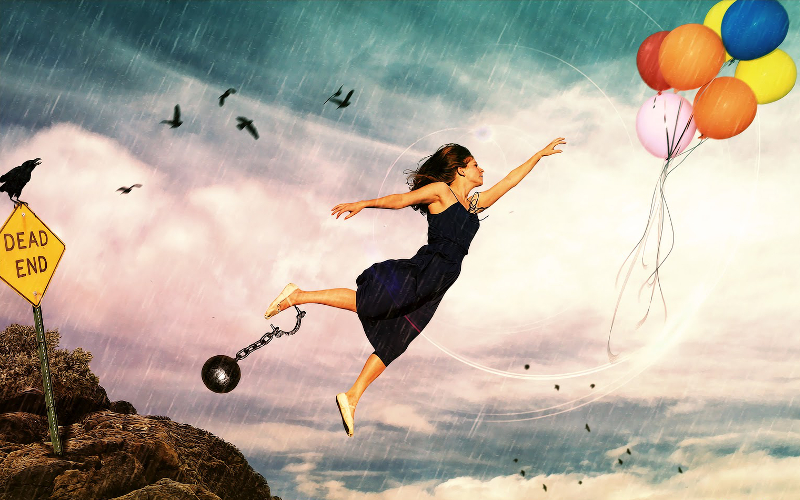 Свойства личности изобретателей
Большой объем знаний.
Способность к самостоятельному образованию, обновлению знаний.
Любопытство, любознательность.
Наблюдательность.
Воображение и умение генерировать идеи.
Настойчивость, упорство в преодолении трудностей.
Энтузиазм, потребность в творческой деятельности.
Скептицизм, критическое отношение к известному в науке и доказанному, стремление это проверить или уточнить.
Объем знаний (память) без обращения к книгам и конспектам.
Физическое здоровье, обеспечивающее интеллектуальную активность личности.
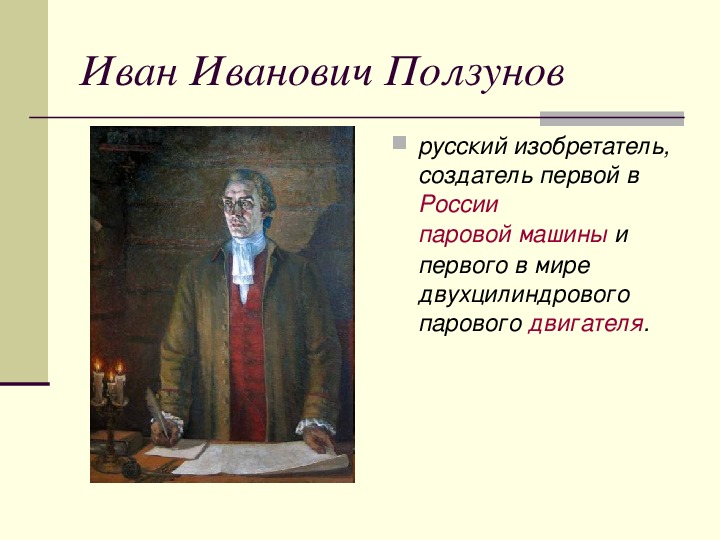 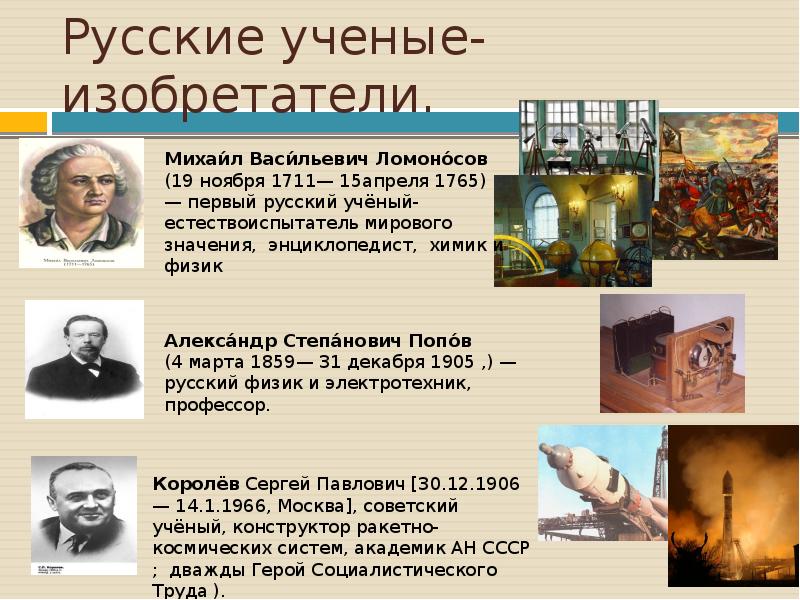 Способы развития творческих способностей студентов
Разгадывание загадок, головоломок, фокусов.
Составление и разгадывание кроссвордов.
Проведение разнообразных опытов.
Выполнение творческих заданий.
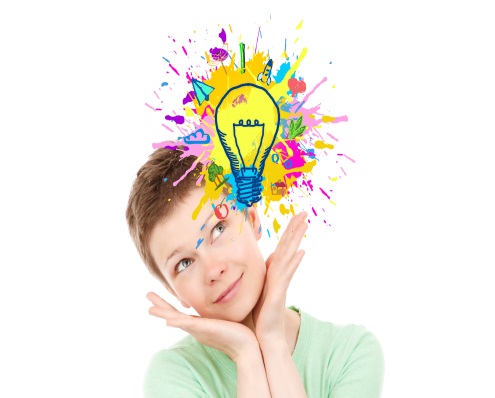 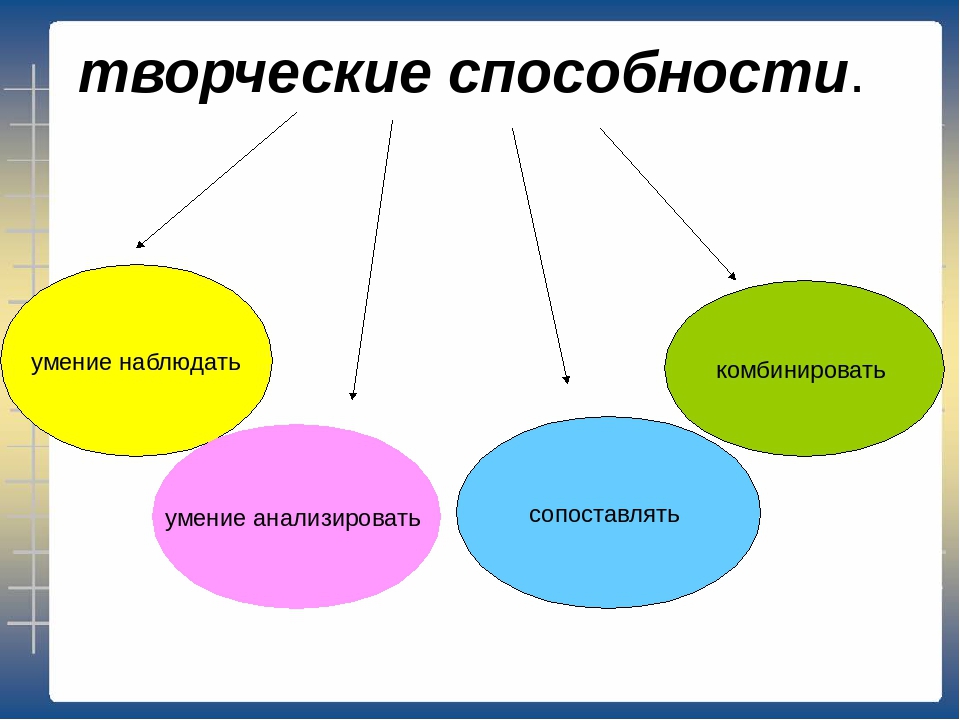 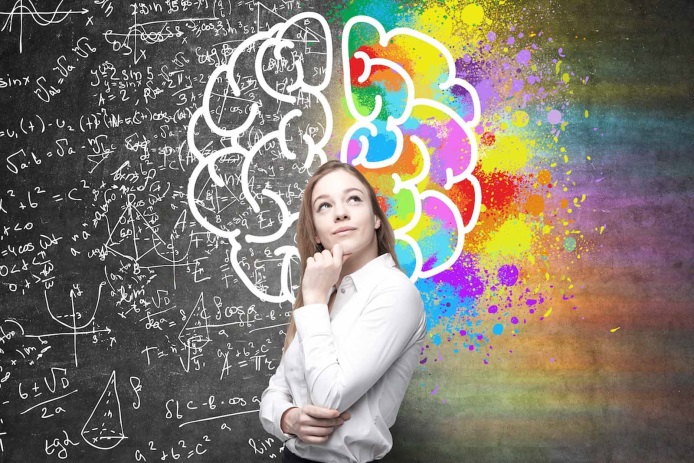 Проектирование технических объектов
Основное назначение техники – облегчение условий труда человека, расширение его возможностей в процессе трудовой деятельности, частичное или полное освобождение человека от работы в условиях, опасных или вредных для здоровья.
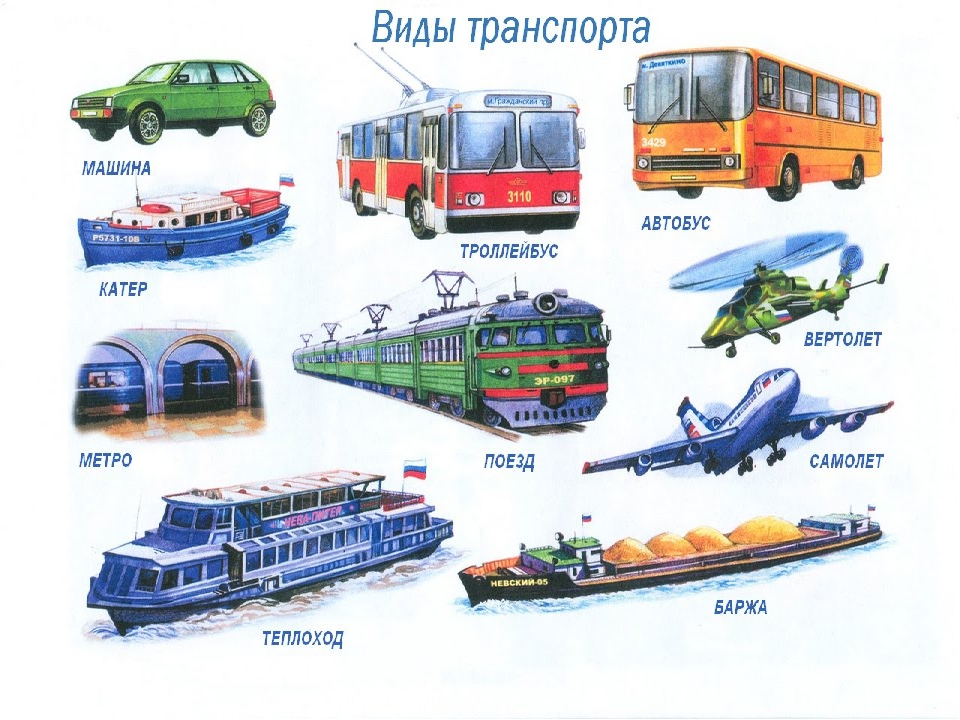 В чем проявляется творческая изобретательская деятельность?
Творческая изобретательская деятельность человека чаще всего проявляется при разработке новых, более совершенных по конструкции и наиболее эффективных  в эксплуатации технических объектов (ТО) и технологий их изготовления.
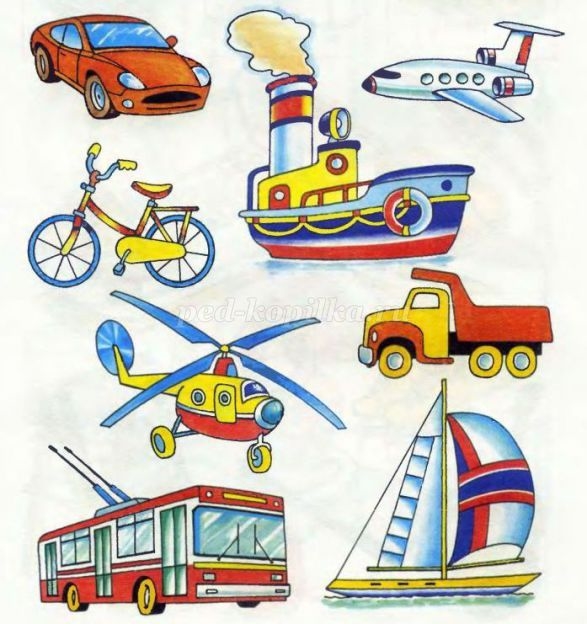 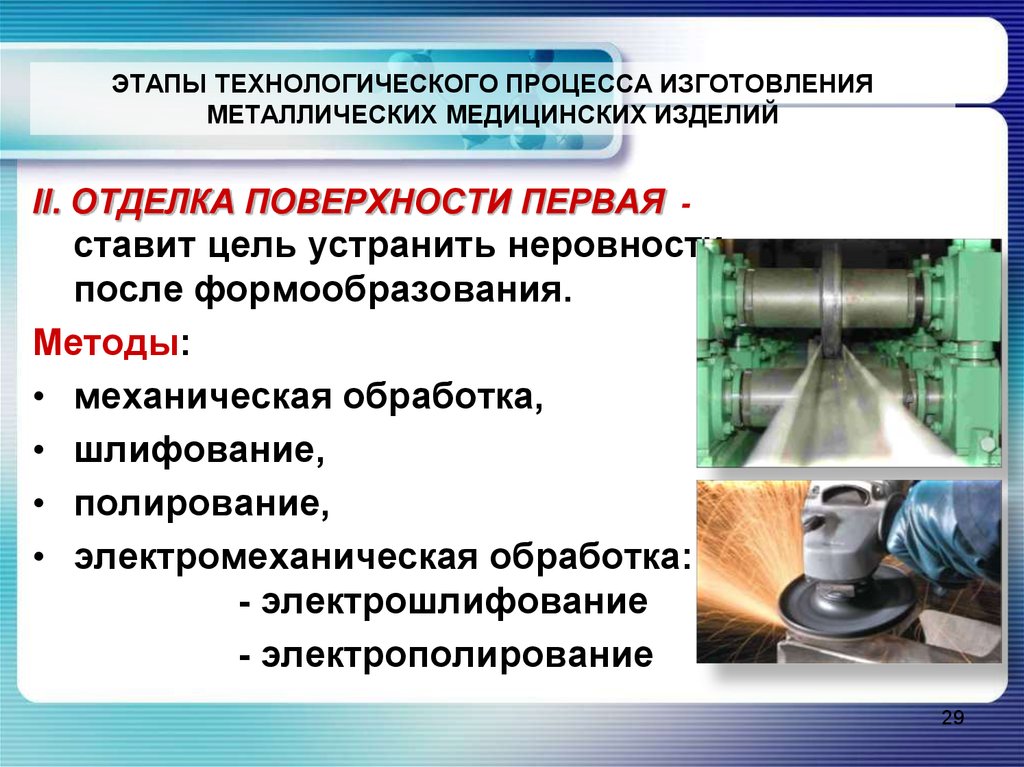 Потребности людей –двигатель прогресса
Преподаватели должны сосредоточить свое внимание лишь на тех потребностях, которые удовлетворяются с помощью технических объектов и систем.




По сути дела, описание потребности – это описание назначения технического объекта или цели его создания.
Технические объекты и системы
Потребности людей
Чьи потребности учитываются студентами ОУ СПО?
Организация технического творчества студентов ОУ СПО связана с удовлетворением потребностей преподавателей, студентов колледжа и членов их семей, социальных партнеров и работодателей.
П
О
Т
Р
Р
Е
Б
Н
О
С
Т
И
ТЕХНИЧЕСКОЕ

ТВОРЧЕСТВО

СТУДЕНТОВ
Студентов и членов их семей
Преподавателей колледжа
Социальных партнеров  и работодателей
Критерии развития технических объектов
1. Функциональные критерии, характеризующие показатели реализации функции объекта.
2. Технологические критерии, отражающие возможность и сложность изготовления технического объекта.
3. Экономические критерии, определяющие экономическую целесообразность реализации функций с помощью рассматриваемого технического объекта;
4. Антропологические критерии (эргономические), связанные с оценкой воздействия на человека отрицательных и положительных факторов со стороны созданного им технического объекта.
Требования к критериям развития технических объектов (ТО)
Критерии развития технических объектов должны быть:
измеримыми (количественно оценены по какой-либо шкале),
приоритетными (доказывающими эффективность ТО и оказывающими влияние на его развитие);
логически минимальными и независимыми (то есть они не могут быть выведенными из других критериев или являться их прямым следствием).
Стратегия выбора
Процедуру отбора критериев развития ТО и признания их степени важности называют политикой или стратегией выбора.
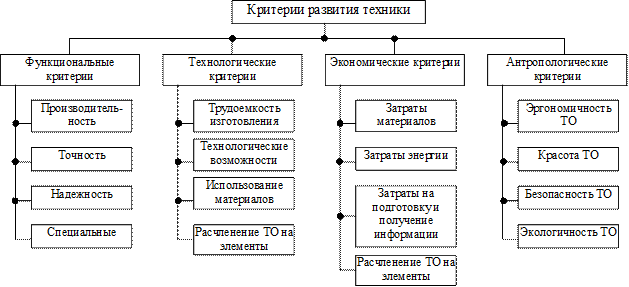 Кто определяет стратегию выбора критериев развития ТО?
Выполняя со студентами проекты на выставку научно-технического творчества, Вам придется самим определять стратегию выбора критериев развития проектируемого ТО.
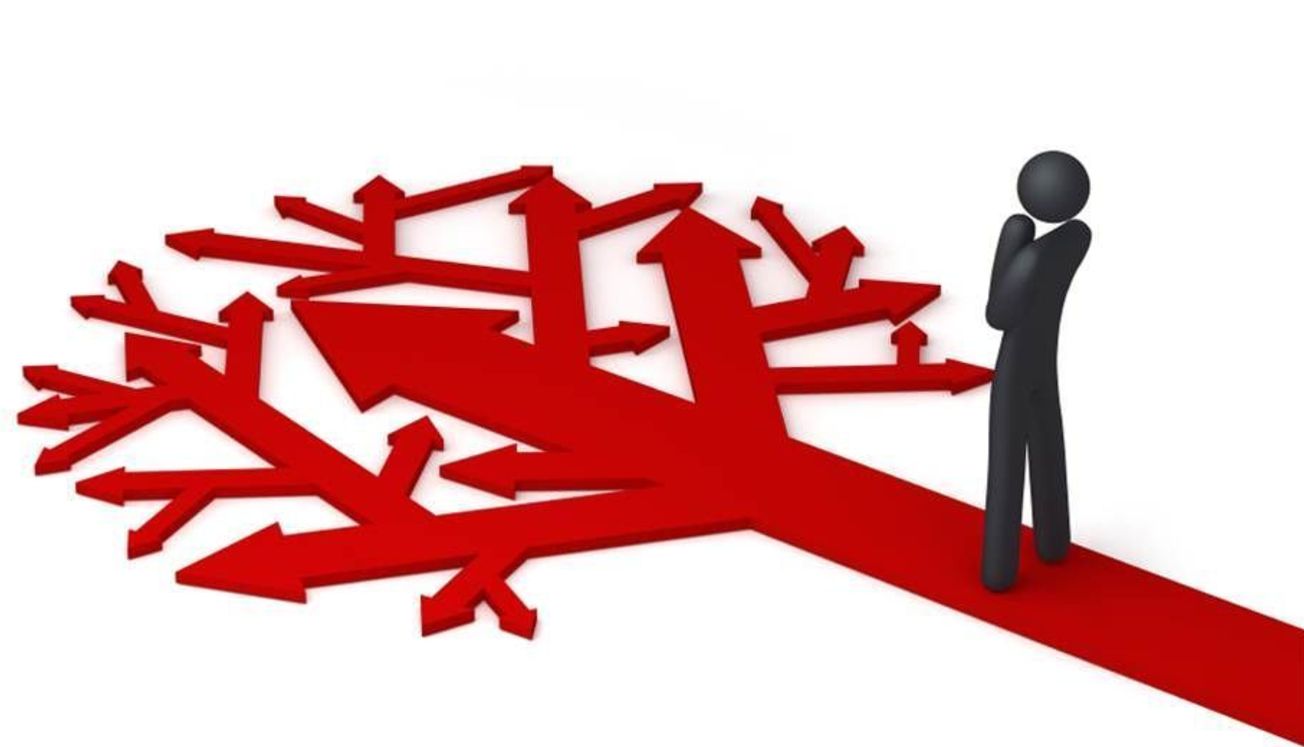 Физические операции, используемые в технике
В технике и технологиях используется огромное число различных действий – физических операций (ФО). Немецкий ученый Р. Коллер обобщил и систематизировал встречающиеся в природе ФО, которые позволяют описывать ТО или их элементы независимо от их физического принципа действия.
	Основные пары ФО:
Излучение – поглощение.
Проводимость – изолирование.
Сбор – рассеивание.
Проведение – не проведение.
Преобразование – обратное преобразование.
Увеличение – уменьшение.
Изменение направления – обратное изменение направления.
Выравнивание – колебание.
Связь – прерывание.
Соединение – разъединение.
Объединение – разделение.
Накопление – выдача.
Отображение – обратное отображение.
Фиксирование – расфиксирование.
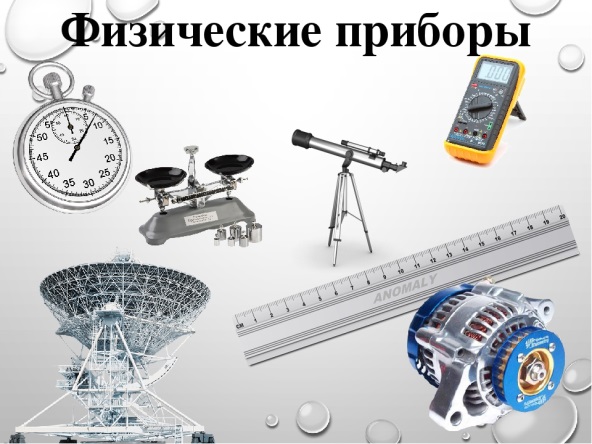 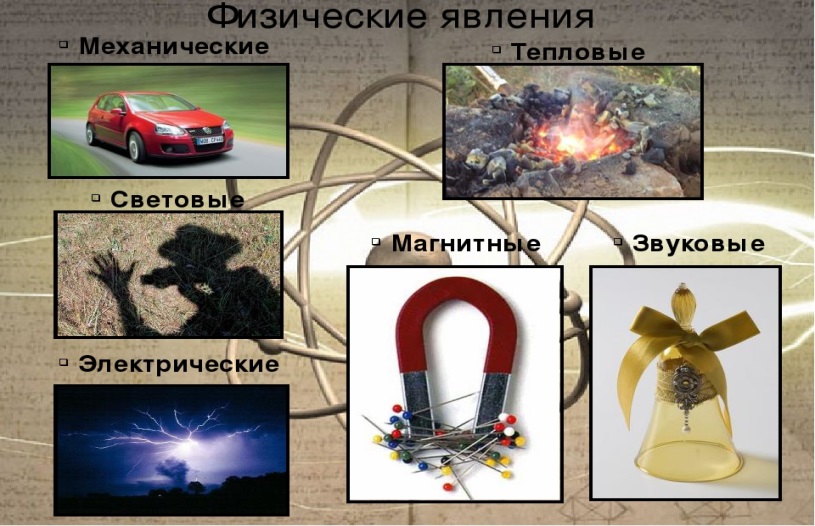 Физико-технические эффекты
Под физико-техническими эффектами (ФТЭ) понимаются различные приложения физических законов, закономерностей и вытекающих из них следствий.
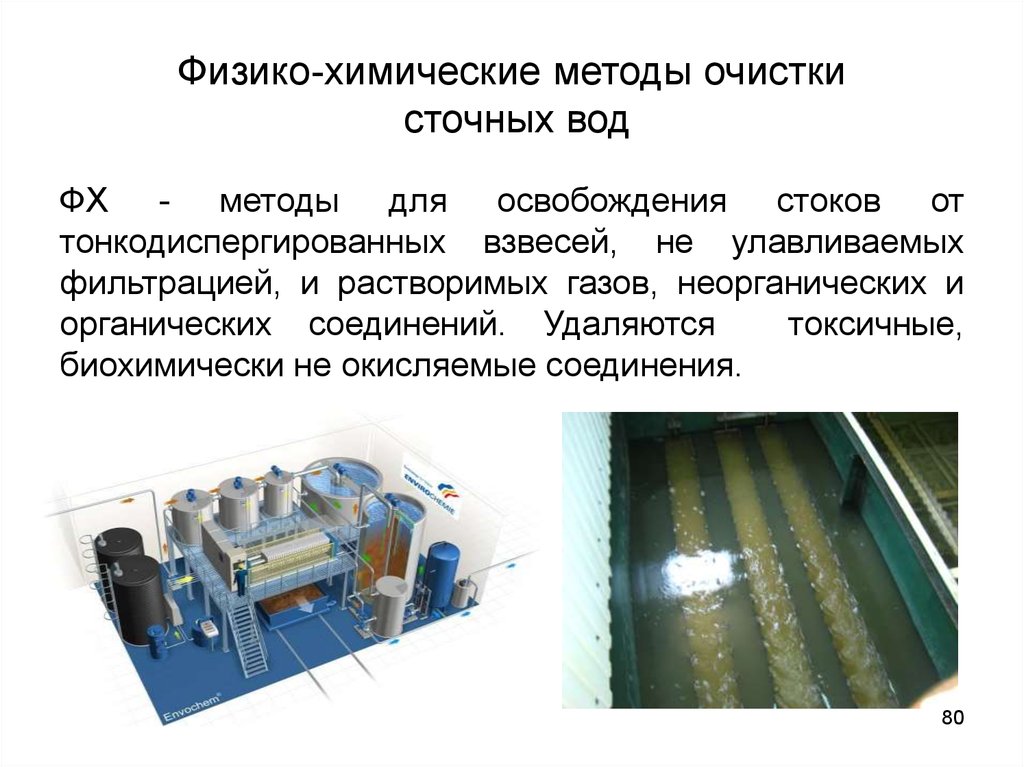 Роль преподавателя в научно-техническом творчестве
На поисковом этапе проектирования преподаватель должен помочь студентам выявить возможные варианты физических принципов действия технического устройства и отобрать наиболее эффективные варианты по совокупности их эксплуатационных характеристик.
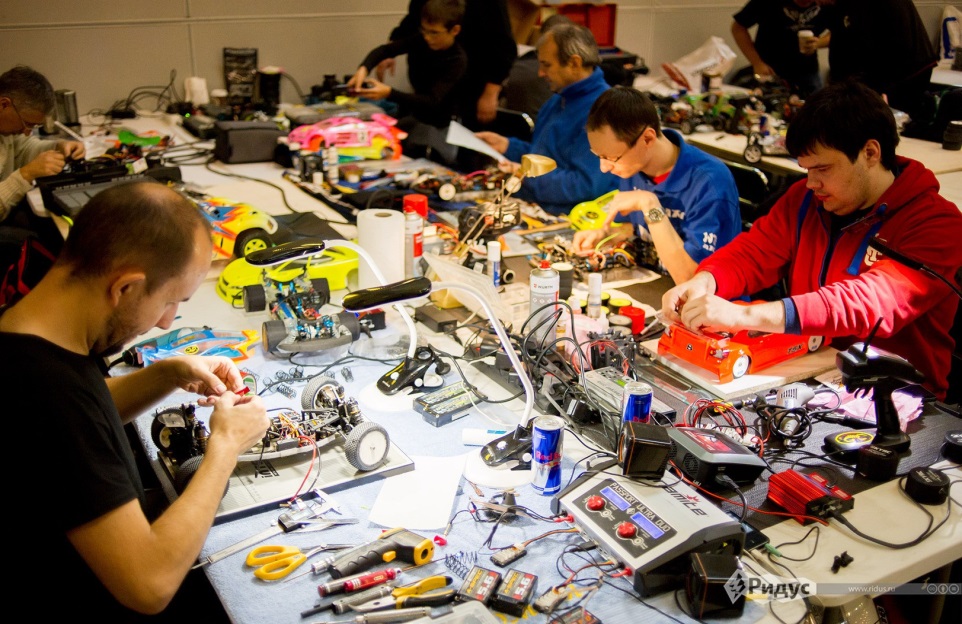 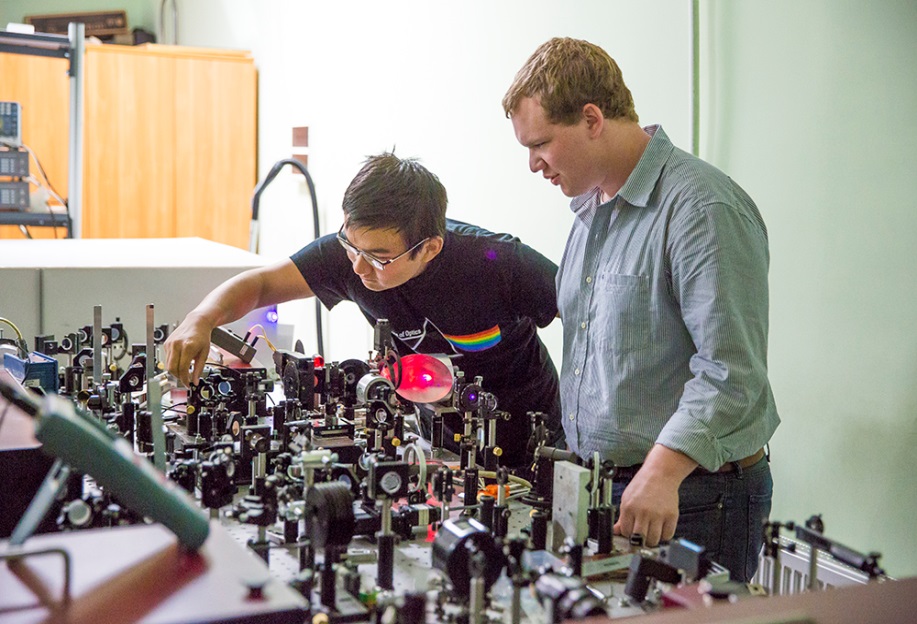 Алгоритм описания технических объектов
1. Потребность – функция ТО.
2. Техническая функция (ТФ) – это описание действий по реализации техническим объектом определенной физической операции с целью удовлетворения желаемой потребности.
3. Функциональная структура (функции деталей, узлов, агрегатов технического объекта).
4. Принципы действия – это описание физических принципов действия (ФПД) на уровне реализуемых ими физических процессов и явлений, обеспечивающих выполнение соответствующих функций этих элементов и ТО в целом.
Алгоритм описания технических объектов
5. Техническое решение – это конструктивное оформление ФПД или функциональной структуры. Техническое решение конкретного технического объекта может быть описано с любой степенью детализации и дополнено графическими изображениями. 
Техническое решение включает в себя:
- перечень основных элементов ТО;
- взаимное расположение элементов в пространстве;
- способы и средства соединения и связи элементов между собой;
- последовательность взаимодействия элементов во времени.

6. Особенности конструктивного исполнения элементов (материал, геометрическая форма), принципиально важные соотношения параметров.

7. Параметры технического объекта – даются в описании, которое называется техническим проектом (в нем содержится необходимая документация для изготовления и эксплуатации ТО).
Что такое идеальное техническое решение?
Техническое решение считается идеальным, если оно обеспечивает техническому объекту одно или несколько свойств, указанных в приведенном перечне:
Если габариты (размеры) ТО приближаются или совпадают с габаритами обрабатываемого или транспортируемого объекта (материала, изделия), а собственная масса ТО намного меньше массы обрабатываемого или транспортируемого изделия.
Если габариты и масса ТО или его главных функциональных элементов приближаются к ничтожно малым величинам, а в идеальных случаях становятся равными нулю.
Если ТО и все его элементы выполняют полезную работу в полную меру своих расчетных возможностей.
Если коэффициент полезного действия ТО приближается к 1 (потери энергии отсутствуют или равны 0).
Если ТО обеспечивает обработку или транспортировку другого объекта за время, близкое к 0.
Если ТО функционирует бесконечно длительное время без отказов, под наладок, без ремонтов и остановок.
Если ТО функционирует в полностью автоматическом режиме, то есть без участия человека-оператора или при его минимальном участии.
Если ТО не оказывает никакого отрицательного влияния на человека и окружающую среду.
Изобретательство и фантастика
При поиске технических решений надо на какое-то время стать фантастом, попытаться представить и подробно описать техническое решение будущего технического объекта, обеспечивая реализацию одной или нескольких свойств, характерных для идеальных технических решений.
В процессе этой деятельности не следует ограничивать свою фантазию, но в то же время надо обращать особое внимание на конкретный физический принцип действия технического устройства и на основные показатели эффективности этого объекта.
М Фарадей писал: «Наука выигрывает, когда ее крылья раскованы фантазией».
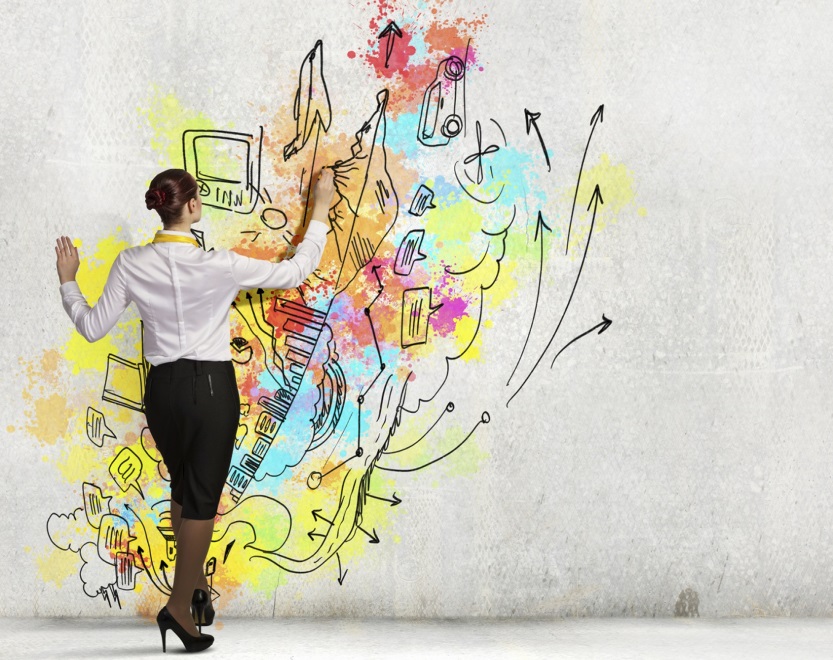 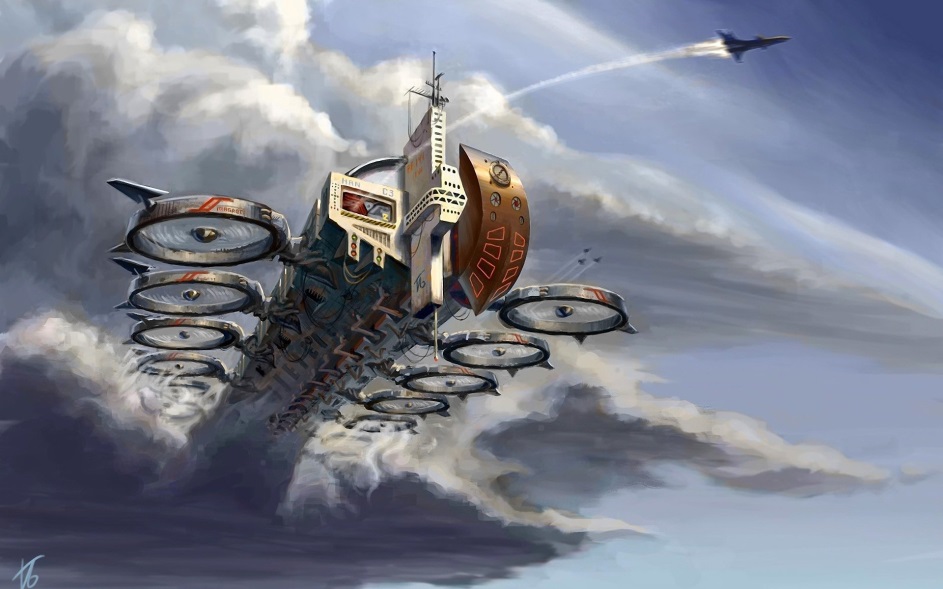 Виды идеализации технических решений
1. Решения, при которых габариты, масса и энергопотребление устремляются к 0, а главная функция ТО или количество выполняемых полезных функций остаются неизменными.
2. Решения, при которых главная полезная функция или количество полезных функций увеличиваются, а масса, габариты и энергоемкость ТО остаются неизменными.
3. Решения, при которых снижаются вес, габариты и энергоемкость технических объектов (миниатюризация ТО) при одновременном увеличении главной полезной функции или увеличении количества функций.
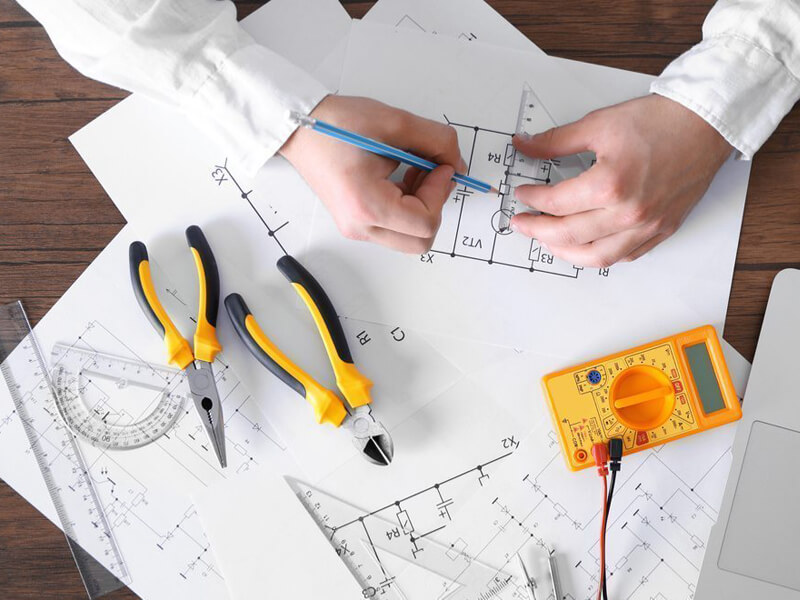 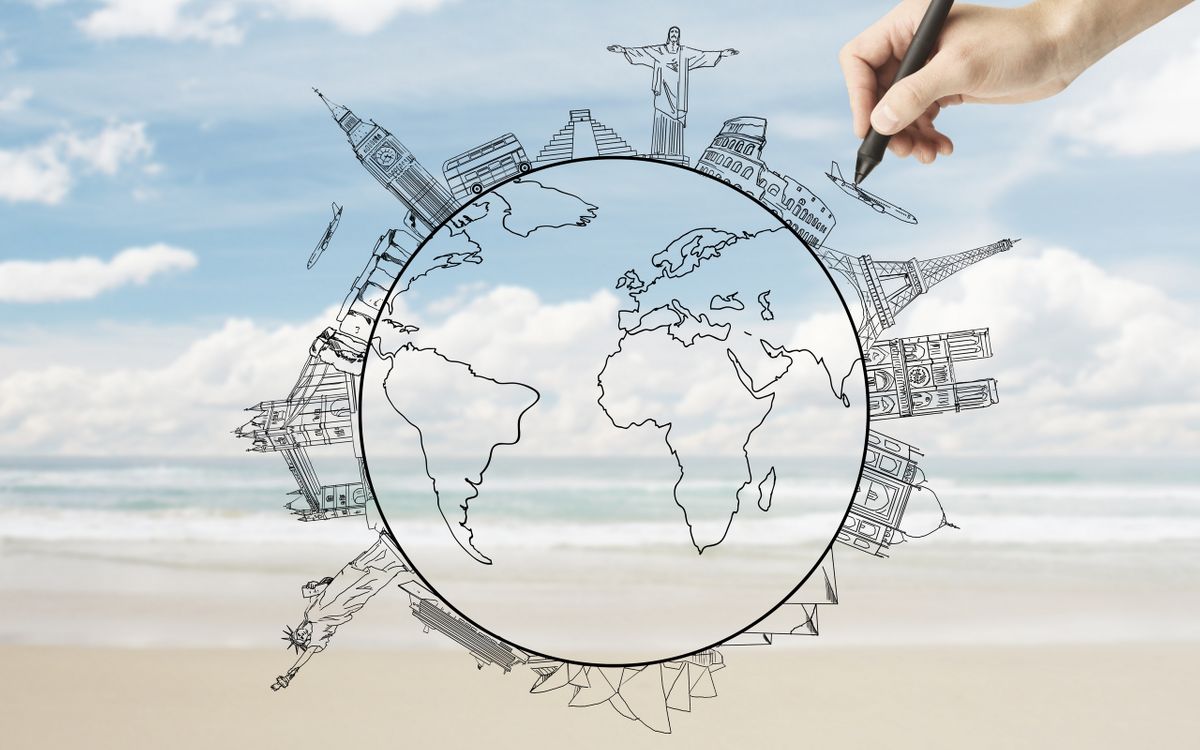 Что такое идеальная техническая система?
Плоды технического творчества
Практика подтверждает, что при целеустремленных и настойчивых поисках идеальных технических решений творческий человек всегда находит свежие и оригинальные идеи, делает не только скромные, но и весьма значимые, пионерские изобретения и открытия.
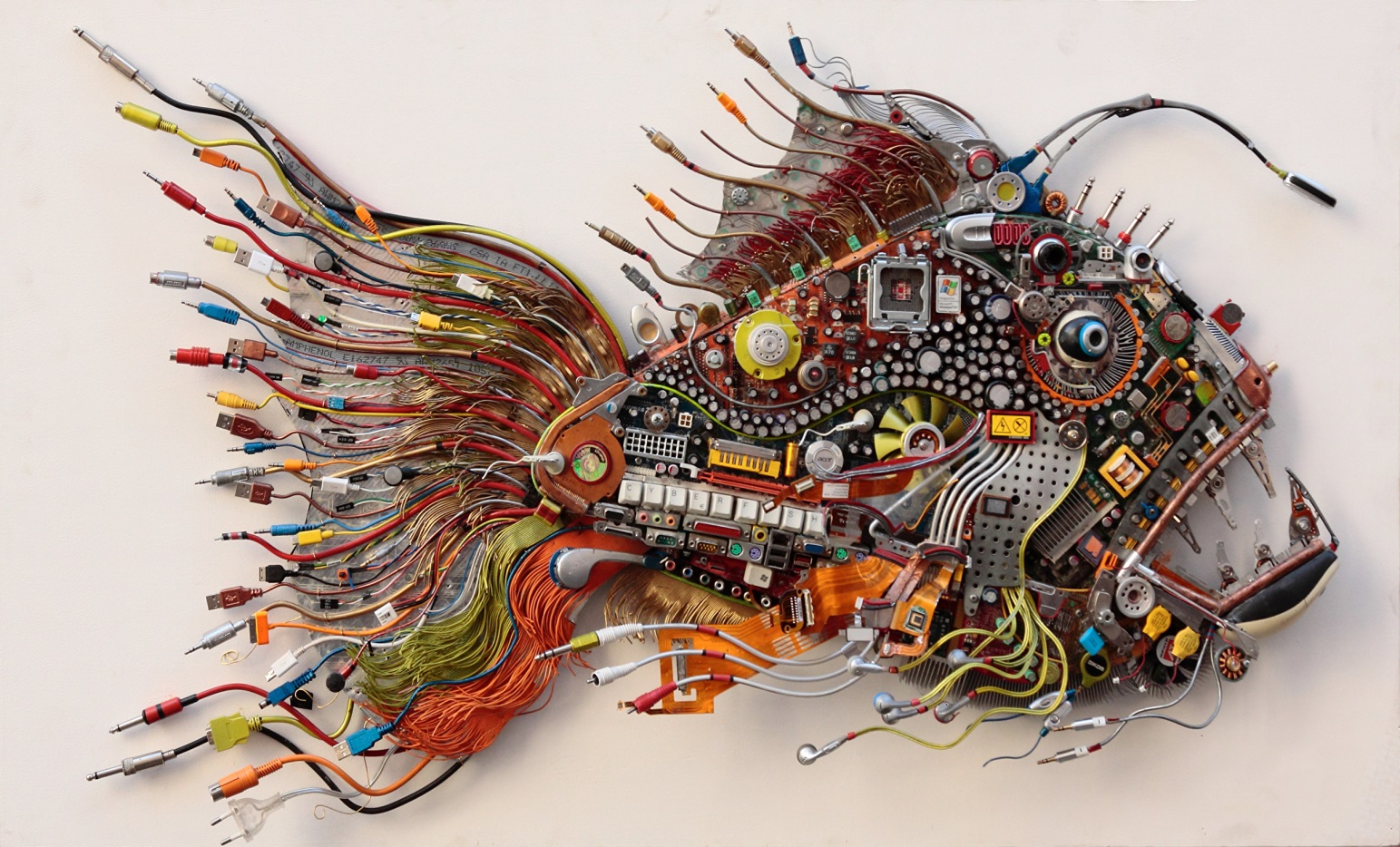 Забота о человеке – в центре внимания изобретателей
А. Эйнштейн писал: «Забота о самом человеке  и его судьба должны быть в центре внимания при разработке всех технических усовершенствований».
Актуальное направление технических решений
В настоящее время особую актуальность приобретают технические решения, направленные на обеспечение безопасной жизнедеятельности человека.
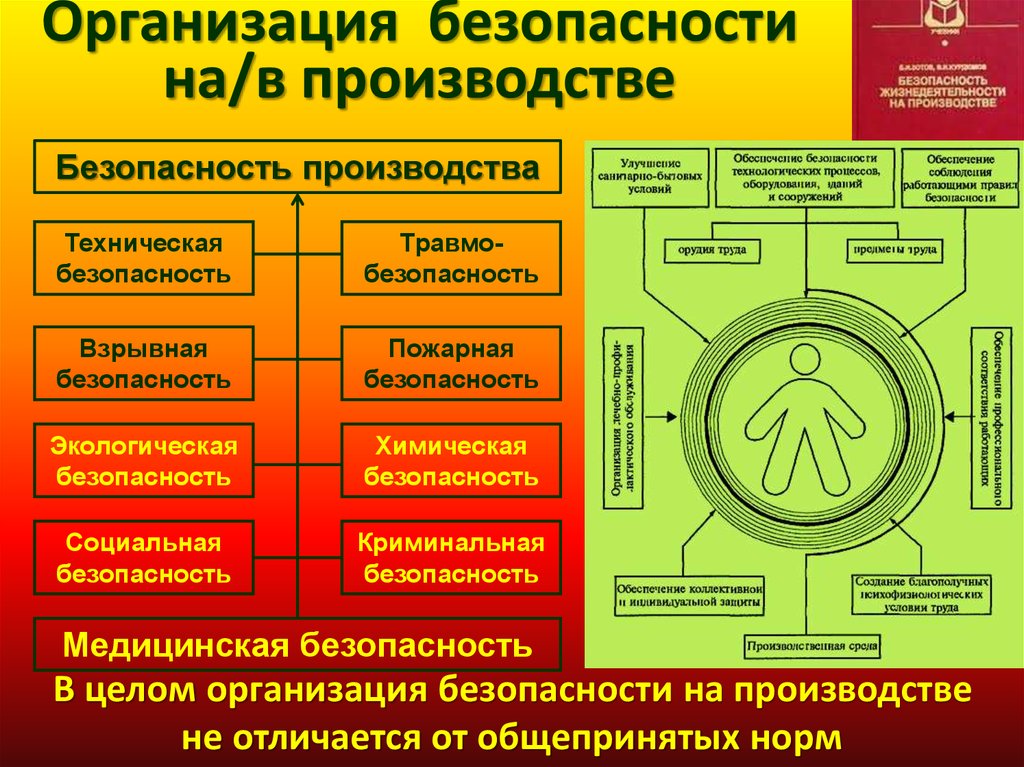 Метод генерирования идей
Лучший способ создать хорошую идею – иметь много идей. 
Метод мозговой атаки  - один из наиболее распространенных методов психологической активизации творческой деятельности студентов, генерирования новых идей путем творческого сотрудничества группы заинтересованных участников.
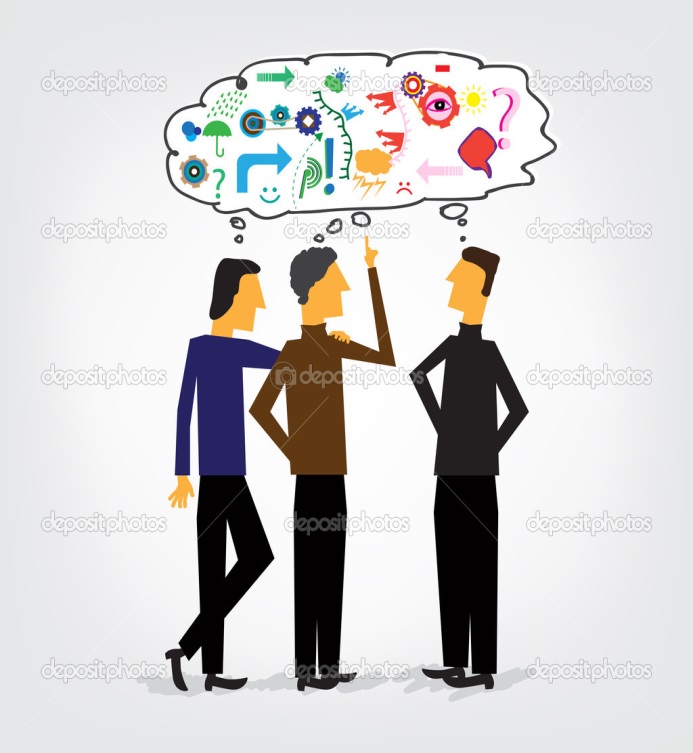 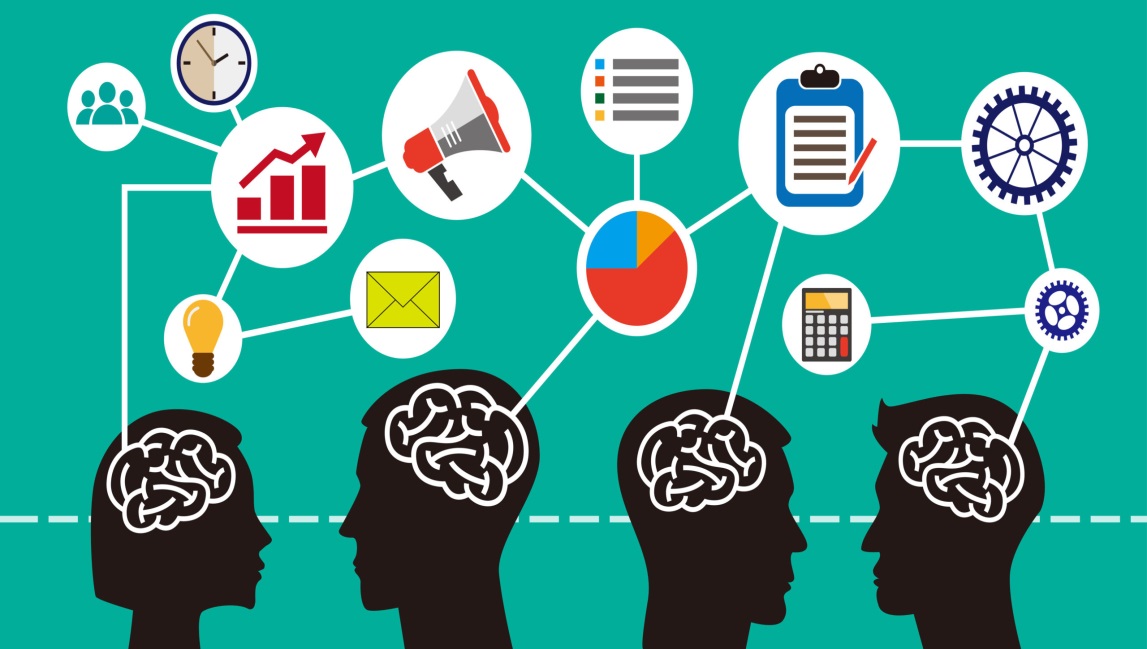 Пакет документов в составе заявки на изобретение
Заявление на выдачу патента РФ на изобретение.
Описание изобретения.
Формула изобретения.
Чертежи.
Реферат.
Документ об уплате 
пошлины.
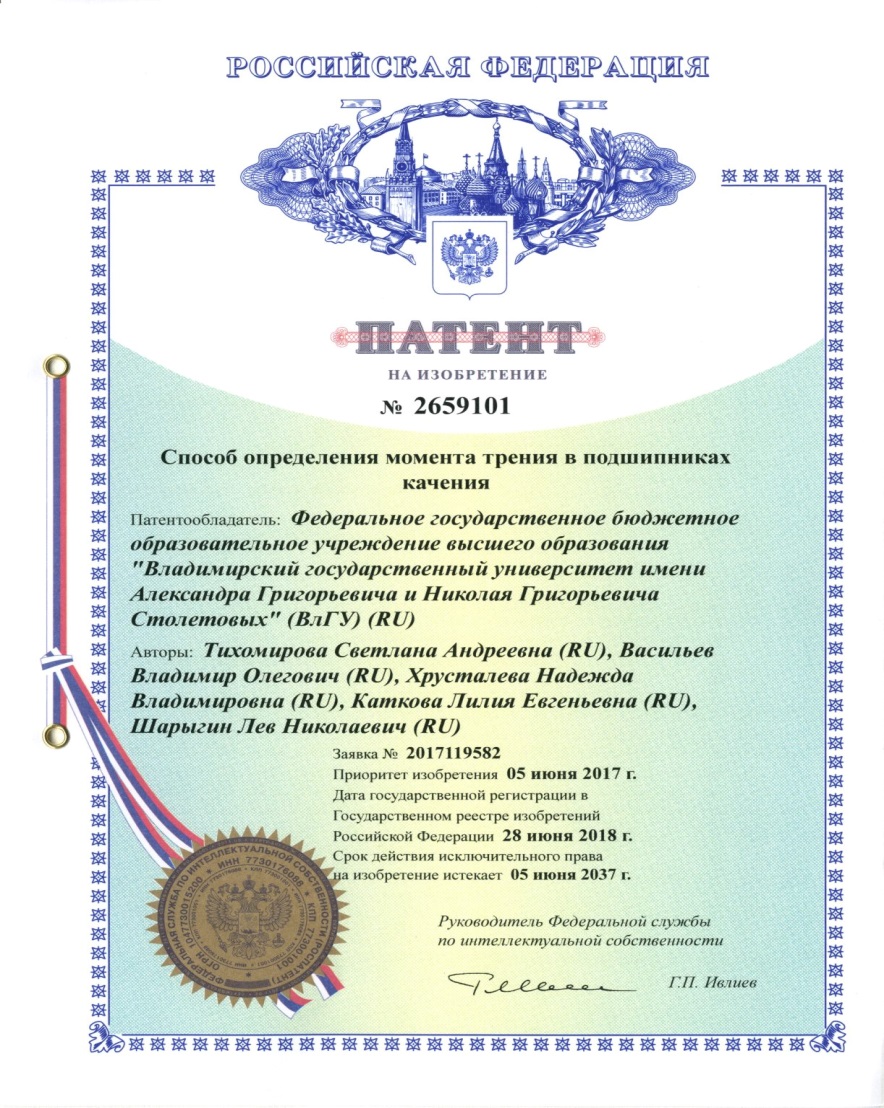 Типичные ошибки педагогов при подготовке к выставкам технического творчества
1. Прочитать о техническом объекте в журнале  и сделать точно такой же со студентами – это нулевой уровень творчества!
2. На выставках демонстрируются готовые изделия (радиоприемники, стенды, наглядные пособия), но при этом нет описания студентами алгоритма проектирования, нет письменной части проектов, в которых прослеживалась бы техническая мысль создателей.
3. Нет презентаций проектов на выставках. Зрители (посетители выставок) обречены лишь видеть готовый объект, часто не понимая его предназначения, основных функций и отличия от объектов, созданных ранее. 
4. Студенты – авторы проектов плохо понимают или вообще не понимают, почему и зачем они спроектировали изделие именно таким, а не другим, не отвечают на вопросы членов жюри. 
5. Часто студенты говорят: «Мы сделали именно так, потому что нам так сказал преподаватель». При этом изобретательская логика полностью отсутствует.
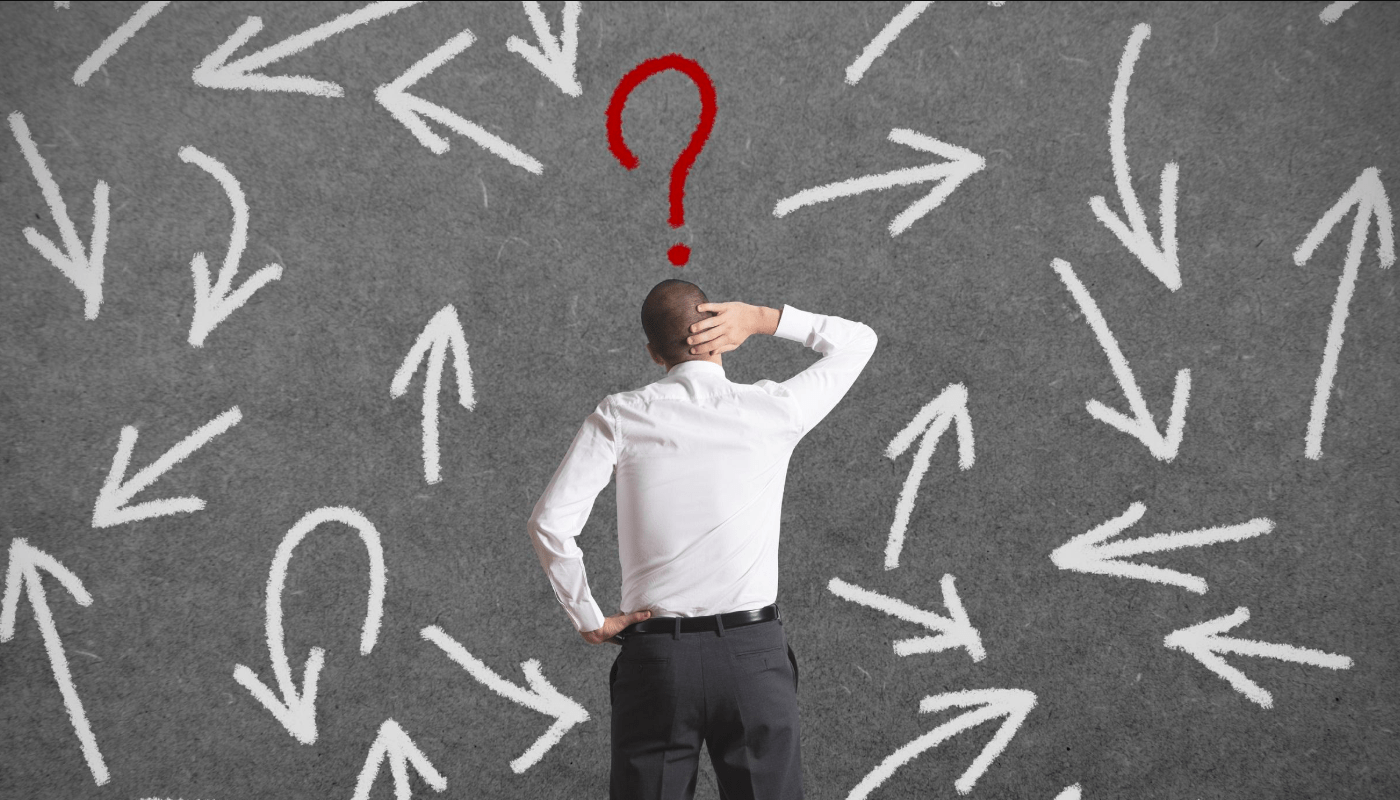 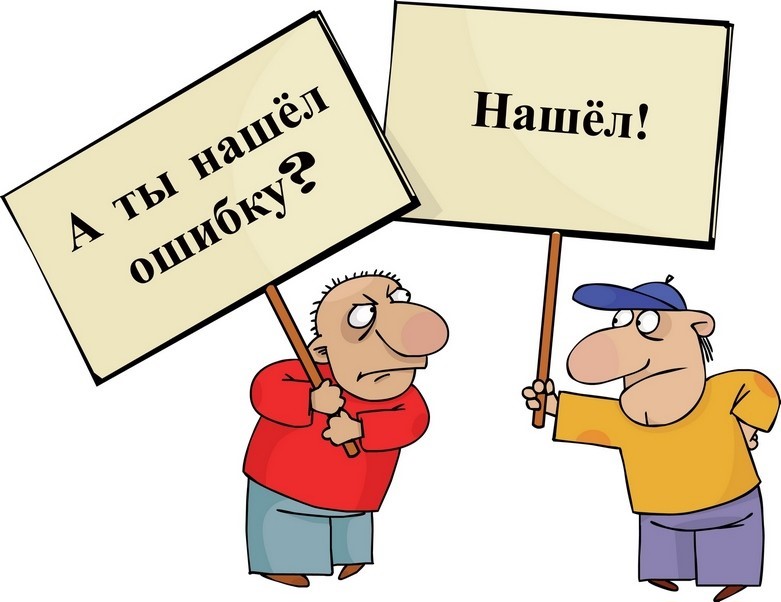 Подготовка к ЕМД «Организация НТТ и НИД в образовательном процессе»
Преподаватели могут показать мастер-классы на тему «Элементы НТТ и НИД на уроках».
Преподаватели специальных технических дисциплин могут показать мастер-классы «Техническое творчество студентов в ходе курсового проектирования».
Примерные темы мастер-классов к ЕМД:
- «Проектная деятельность студентов на уроках физики, естествознания – основа технического творчества».
- «Техническое творчество студентов на занятиях по специальным УД/МДК».
- «Техническое творчество студентов на уроках производственного обучения ( в ходе учебной и производственной практики)».
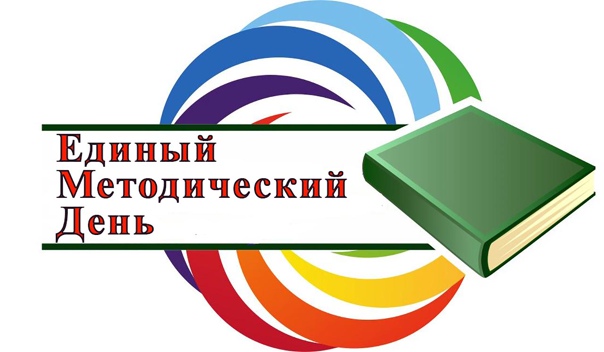 Наша задача - вовлекать молодежь в НТТ и НИД, развивать  творческое мышление студентов. СПАСИБО ЗА ВНИМАНИЕ!!!
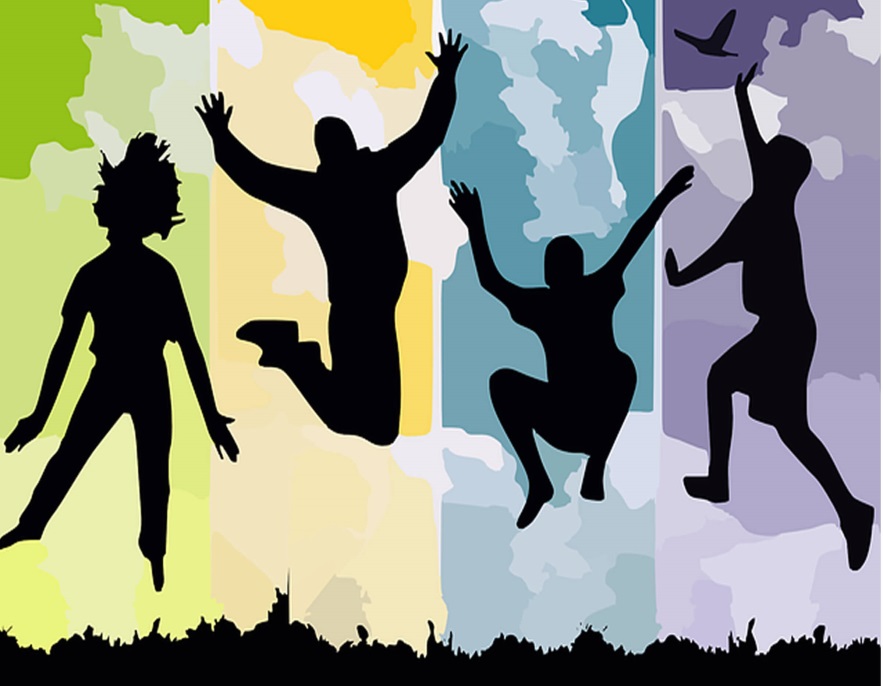